JERZY NIWARD MUSOLFF
OSTATNI podprzeor zakonu cystersów,
 Pierwszy PROBOSZCZ PARAFII POKLASZTORNEJ.
JERZY NIWARD MUSOLFF
Ksiądz Jerzy Musolff  urodził się 30 marca 1795 r. w Sławęcinie niedaleko Chojnic. 
W tym roku przypada 220.  rocznica urodzin tego wielkiego
     wągrowczanina.
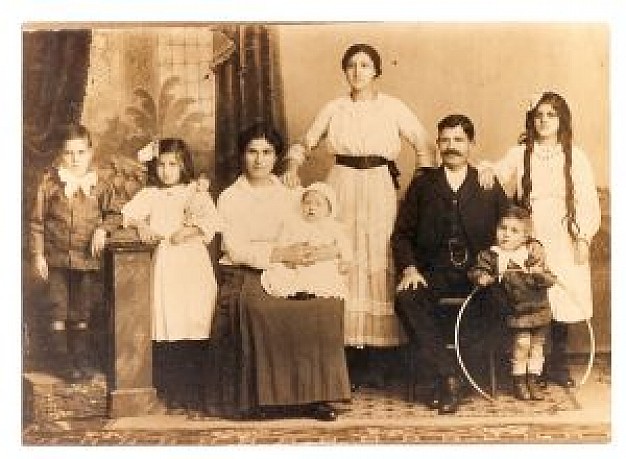 Niewiele wiadomo o jego dzieciństwie. Miał brata – Michała oraz cztery siostry  - Elżbietę, Rozalię, Annę i Katarzynę.
Gdy miał kilkanaście lat, rodzice oddali go do Klasztoru w Wągrowcu.
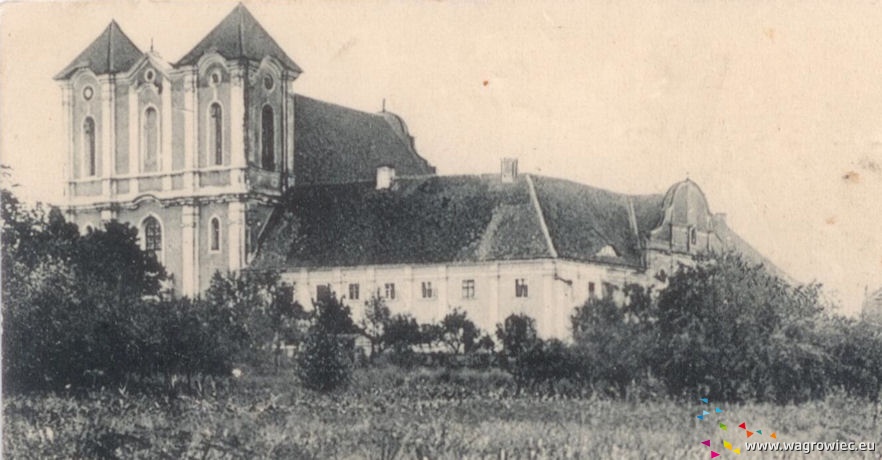 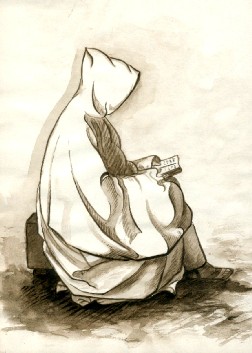 Miał tam pobierać nauki od Cystersów.
Jerzy Musolff został zakonnikiem i włożył habit cysterski. Przyjął imię zakonne NIWARD.
Do Wągrowca wkroczyły wojska pruskie. Zakazano przyjmowania nowicjuszy do zakonu. Pozostali zakonnicy znaleźli zatrudnienie w pobliskich parafiach. Na przełomie 1835/1836 doszło do likwidacji opactwa cysterskiego.
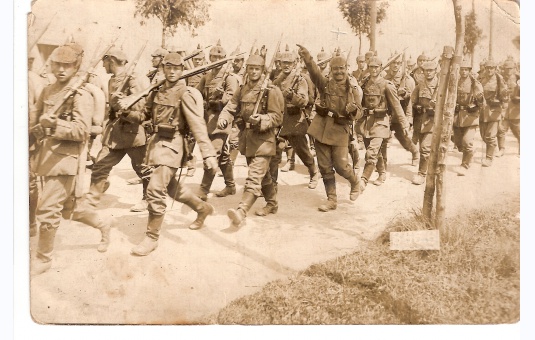 Cystersi odchodzą…
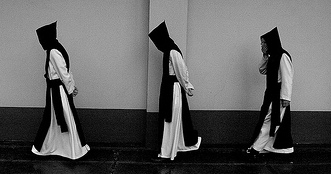 Jerzy Niward Musolff zostaje pierwszym proboszczem parafii poklasztornej.
Ksiądz był wielkim społecznikiem. Nie szczędził czasu i pieniędzy na pomoc  biednym i potrzebującym.
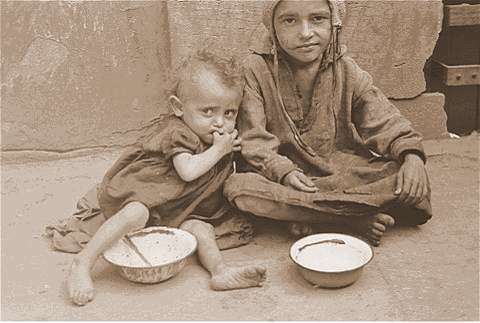 Ks. J. N. Musolff wysyła pismo do króla pruskiego Fryderyka Wilhelma IV z prośbą o wyrażenie zgody na budowę w Wągrowcu sierocińca  i przytułku.
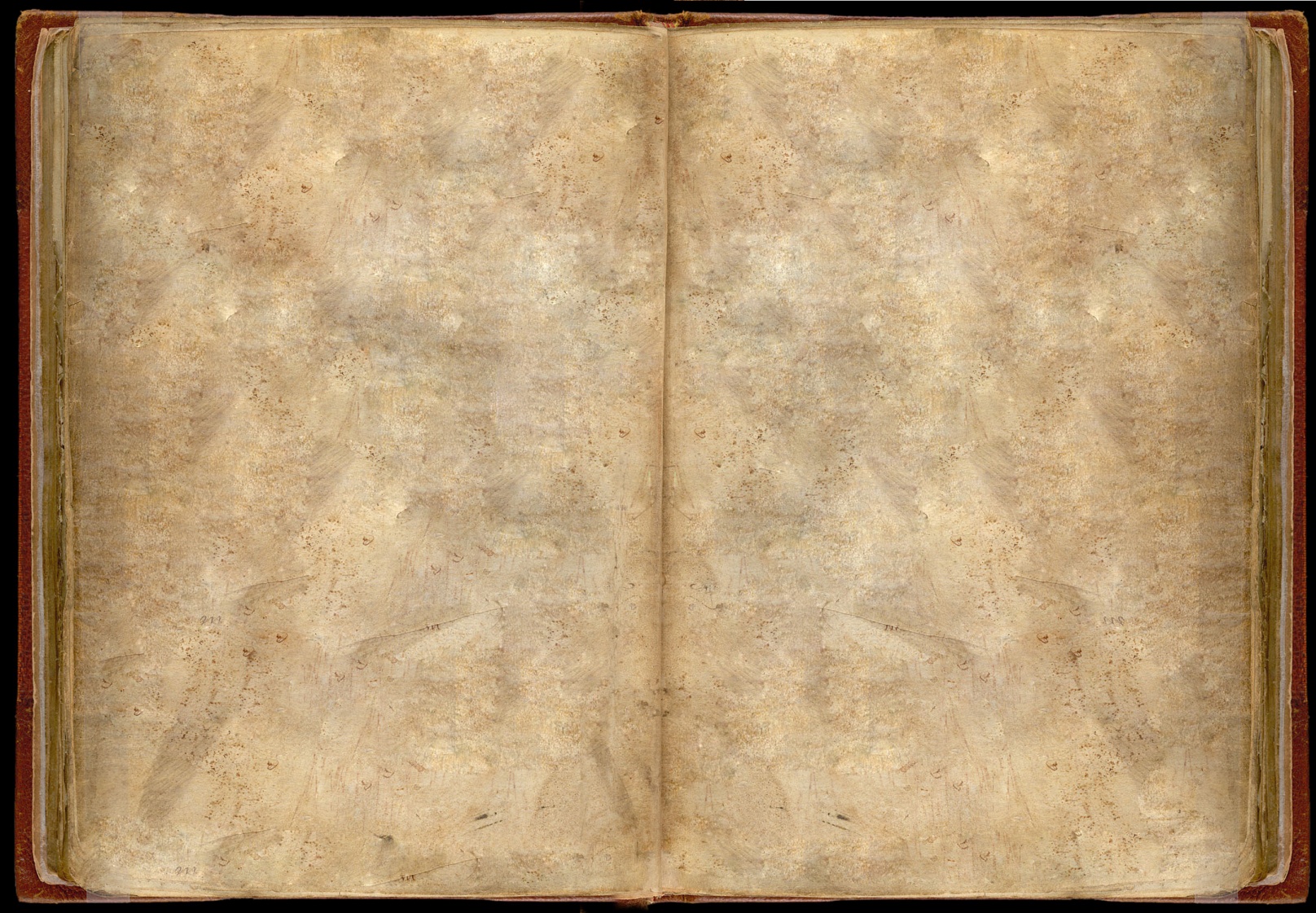 „…Coraz częstsze u  nas nawroty cholery i innych nieszczęść, powodują, że biedne, osierocone dzieci oraz osłabieni wiekiem starcy pozostają w opuszczeniu bez jakiejkolwiek opieki.
Tej nędzy pragnę ulżyć przez założenie domów opieki dla bezdomnych dzieci i starców.”
Przy ulicy Gnieźnieńskiej w Wągrowcu  powstał Dom Sierot. Został otwarty 1 października 1859r. I przebywały tam dzieci od 3. do 14. roku życia. Opiekowały się nimi SIOSTRY ze ZGROMADZENIA SIÓSTR MIŁOSIERDZIA ŚWIĘTEGO WINCENTEGO A PAULO. Dzieci miały zapewnione bardzo ubogie wyżywienie, ubranie oraz opiekę lekarską. 
Bezdomni staruszkowie przebywali do końca swoich dni w przytułku przy ul. Skockiej.
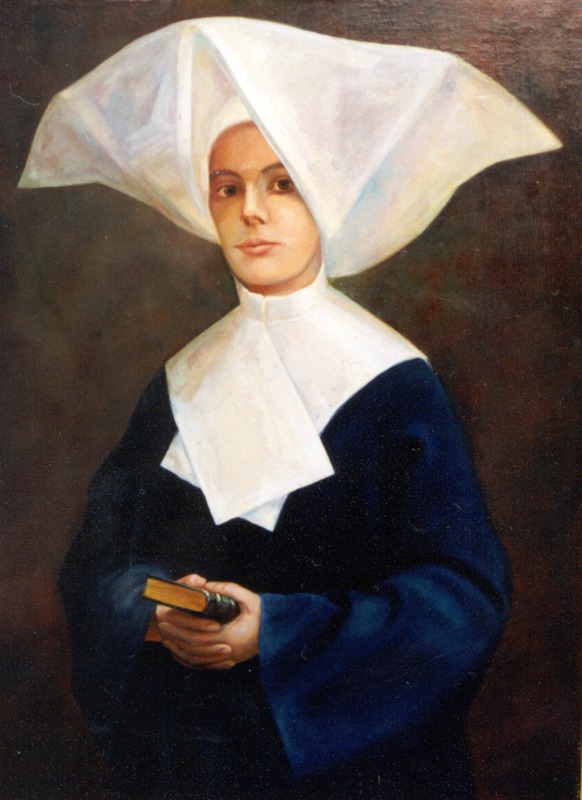 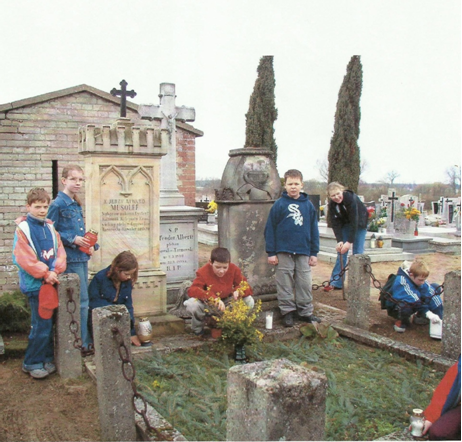 Ksiądz Jerzy Niward Musolff zmarł w Wągrowcu 10 października 1872 roku w wieku 77 lat. Proboszczem był przez 34 lata. Pochowany jest na cmentarzu komunalnym.
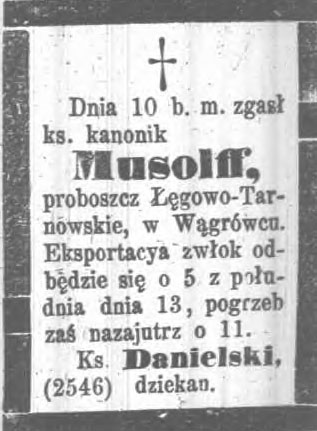 Uczniowie starszych klas szkoły podstawowej nr. 2 sprawują opiekę nad grobem ostatniego wągrowieckiego cystersa ks. J.N. Musolffa
Na rewersie jego pomnika nagrobnego jest napis:
 
„Jeśli chcesz być doskonałym, idź, przedaj, co masz i daj ubogim,
a będziesz miał skarb w niebie”. [Mat. 19,21]
Kolejną inicjatywą ks. J. N. Musolffa był internat dla chłopców, uczniów wągrowieckiego gimnazjum, którzy w przyszłości chcieli poświęcić się służbie Bogu. Nosił nazwę: „ALUMNAT” imienia ks. Jerzego Musoolffa i mieścił się w budynku poklasztornym. Przetrwał do I wojny światowej.
W Wągrowcu jedna z ulic ma nazwę J.N. Musolffa oraz stowarzyszenie działające przy Parafii pw. Św. Wojciecha, które wspiera potrzebujących.